PHET Projectile Motion Lab
How does the height, mass, speed, and other variables affect how far a projectile can travel and its trajectory?
Go to mrstomm.com  MORE  Projectile Motion
READ THE DIRECTIONS ON THE WORKSHEET AS YOU WAIT QUIETLY FOR YOUR TEACHER TO CONTINUE.
T. Tomm 2018   http://sciencespot.net/
Click INTRO and FOLLOW your teacher’s directions.
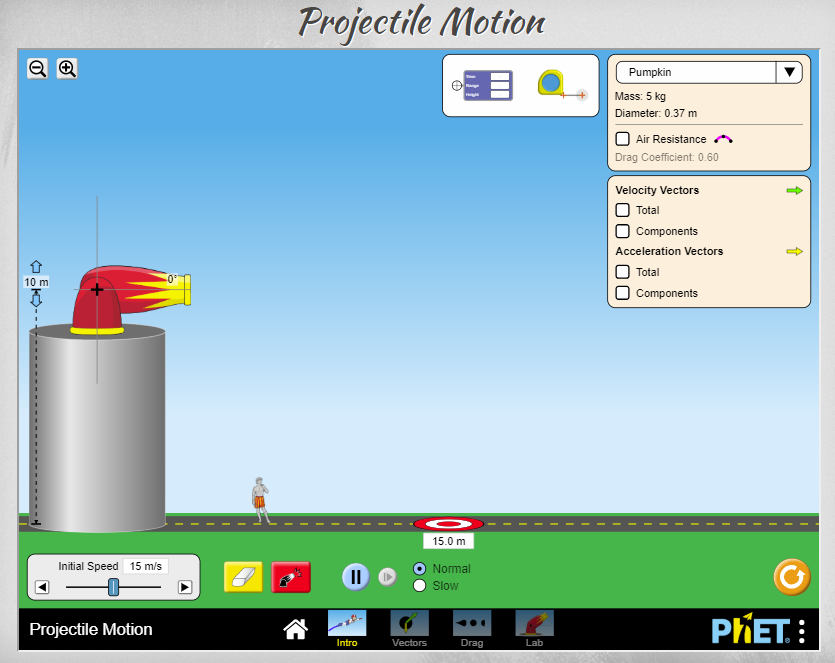 Zoom Tools
Projectile
Cannon Angle
Set to 45o
Cannon Height
Set to 5
Click to Fire
Speed
Set to 30 m/s
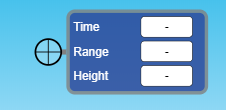 Drag the crosshairs over the projectile & use the range for distance
Click to RESET
Click to clear
INTRO & VECTOR
You do not need to hit the target on the tests (#1-4) - you are just collecting data!
DIRECTIONS 
1st - Complete all the tests AND write answers to the questions.(Remember - Use INTRO for Tests 1 – 3 & go to VECTOR for Test 4)
2nd – Discuss what you learned with your tablemates. 

3rd - Work on the Final Challenge together – go back to the INTRO version. 
      Use pumpkin for the first projectile
      Choose two other projectiles other than pumpkin!

Super Duper Challenge – What is the furthest you can get a projectile to go?  

Extra time?  Search online for ideas for your mousetrap catapult!
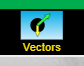 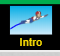 Test 1 –Cannon Height & Distance
How does the height of the launch affect the distance a projectile will travel?
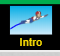 Constants  Speed = 15 m/s, Angle = 0
Independent Variable  Launch height
Dependent Variable  Distance
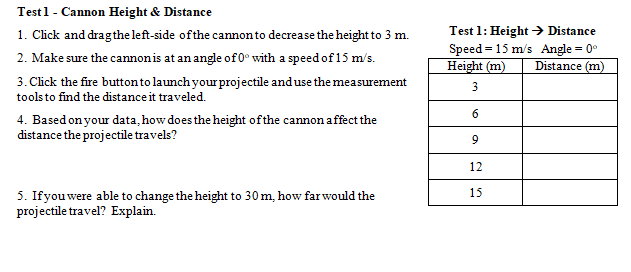 You do not need to hit the target on Tests 1 – 4 – you are just collecting data!
Test 1  Results
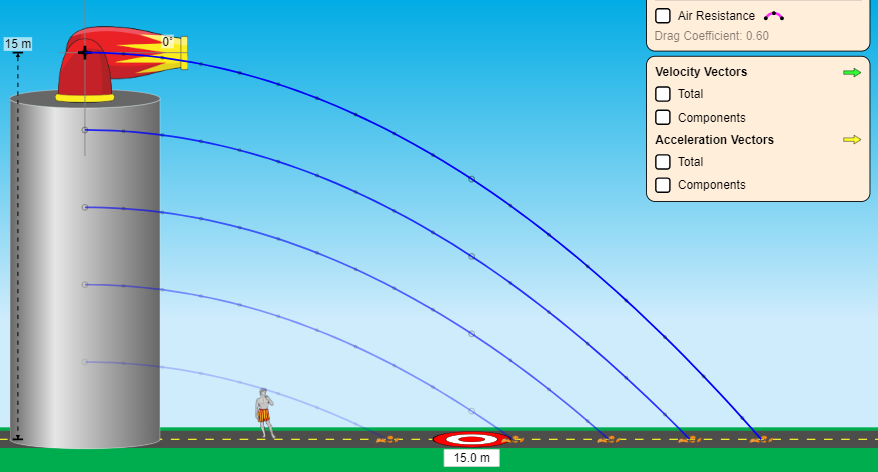 Test 2 – Cannon Angle & Distance
How does the angle of the launch affect the distance a projectile will travel?
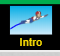 Constants  Height = 5 Speed = 15 m/s
Independent Variable  Launch angle
Dependent Variable  Distance
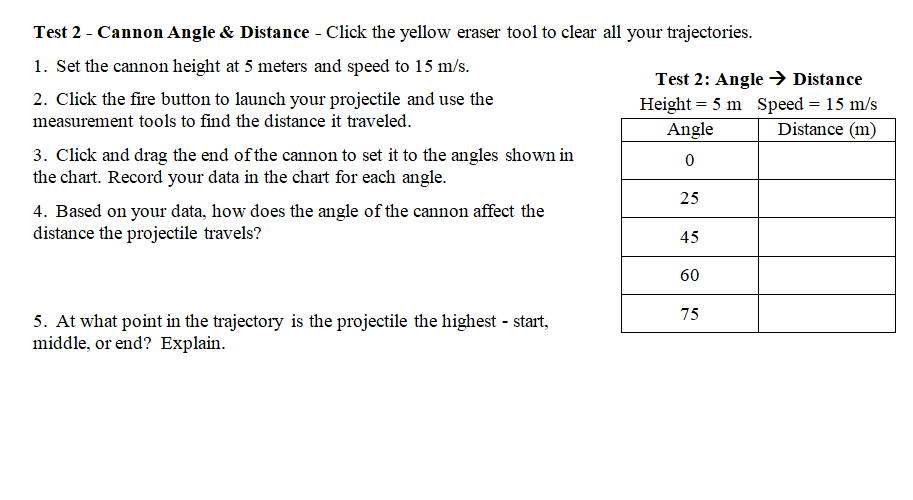 Test 2 Results
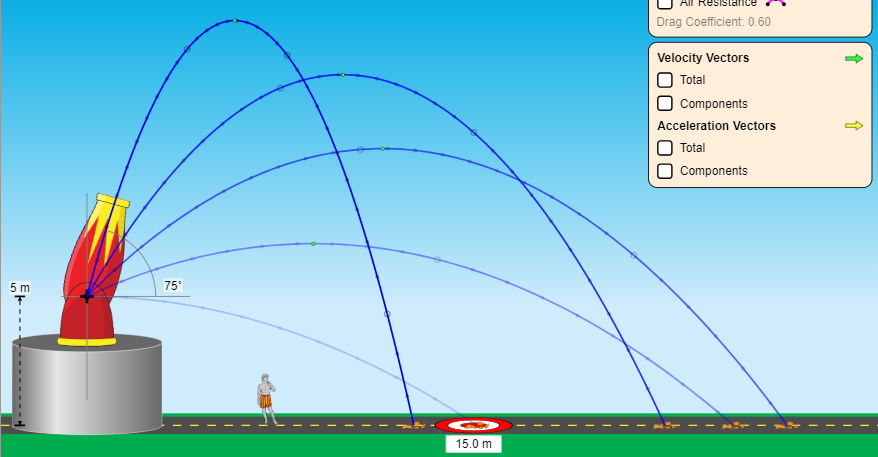 Test 3 – Projectile Speed & Distance
How does the speed of the projectile affect the distance it will travel?
Constants  Height = 5, Angle = 0
Independent Variable  Speed
Dependent Variable   Distance
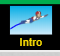 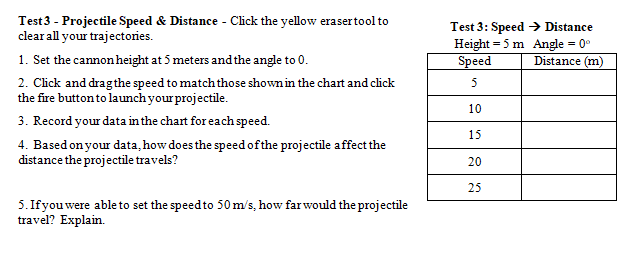 Test 3 Results
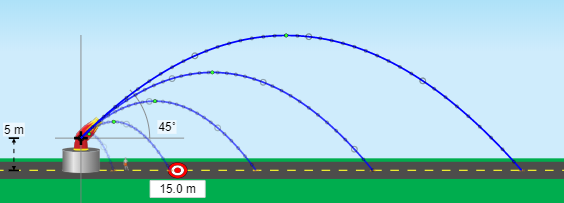 Test 4 – Projectile Mass & Distance
How does the mass of the projectile affect the distance it will travel?
Constants  Height = 5, Speed = 15, Angle = 45
Air Resistance – On
Independent Variable  Projectile Mass
Dependent Variable   Distance
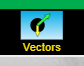 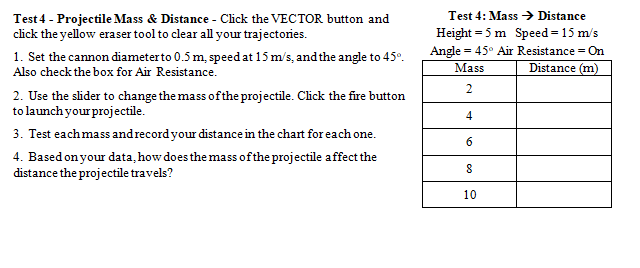 Test 4 Results
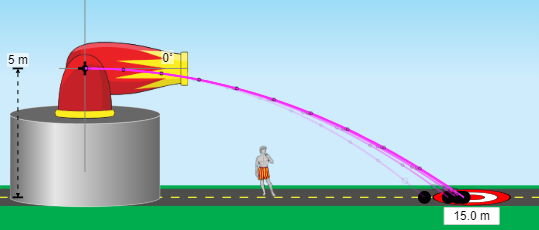 Final Challenge – Were you able to get all 3 star target hits?
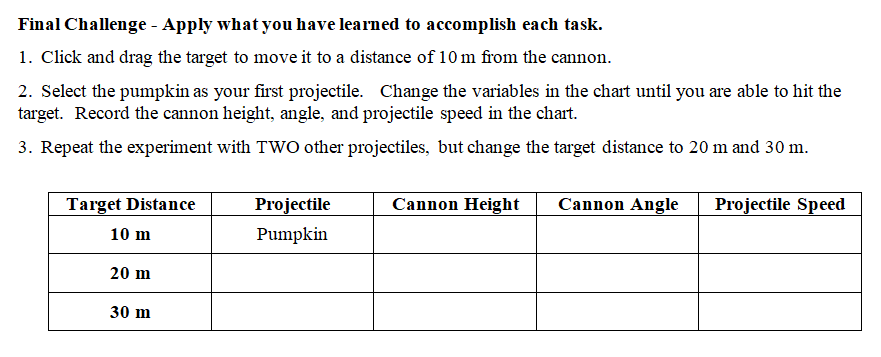 What variables did you change?